الدرس الثاني
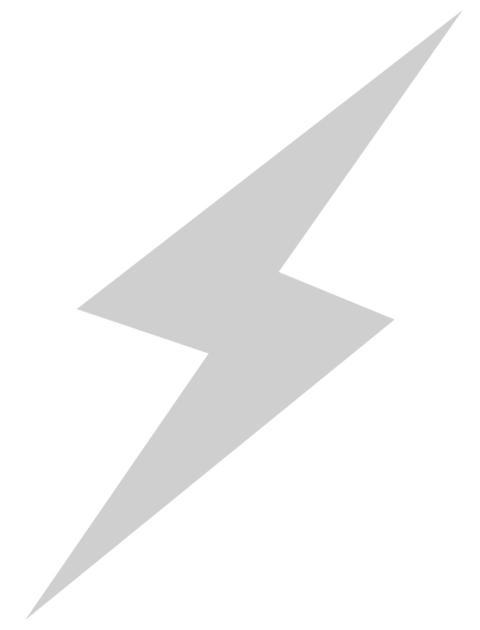 الكهرباء
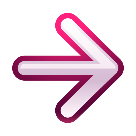 الفهرس
1
أهداف الدرس
3
الكهرباء التيارية
2
الكهرباء الساكنة
بعض المصطلحات
4
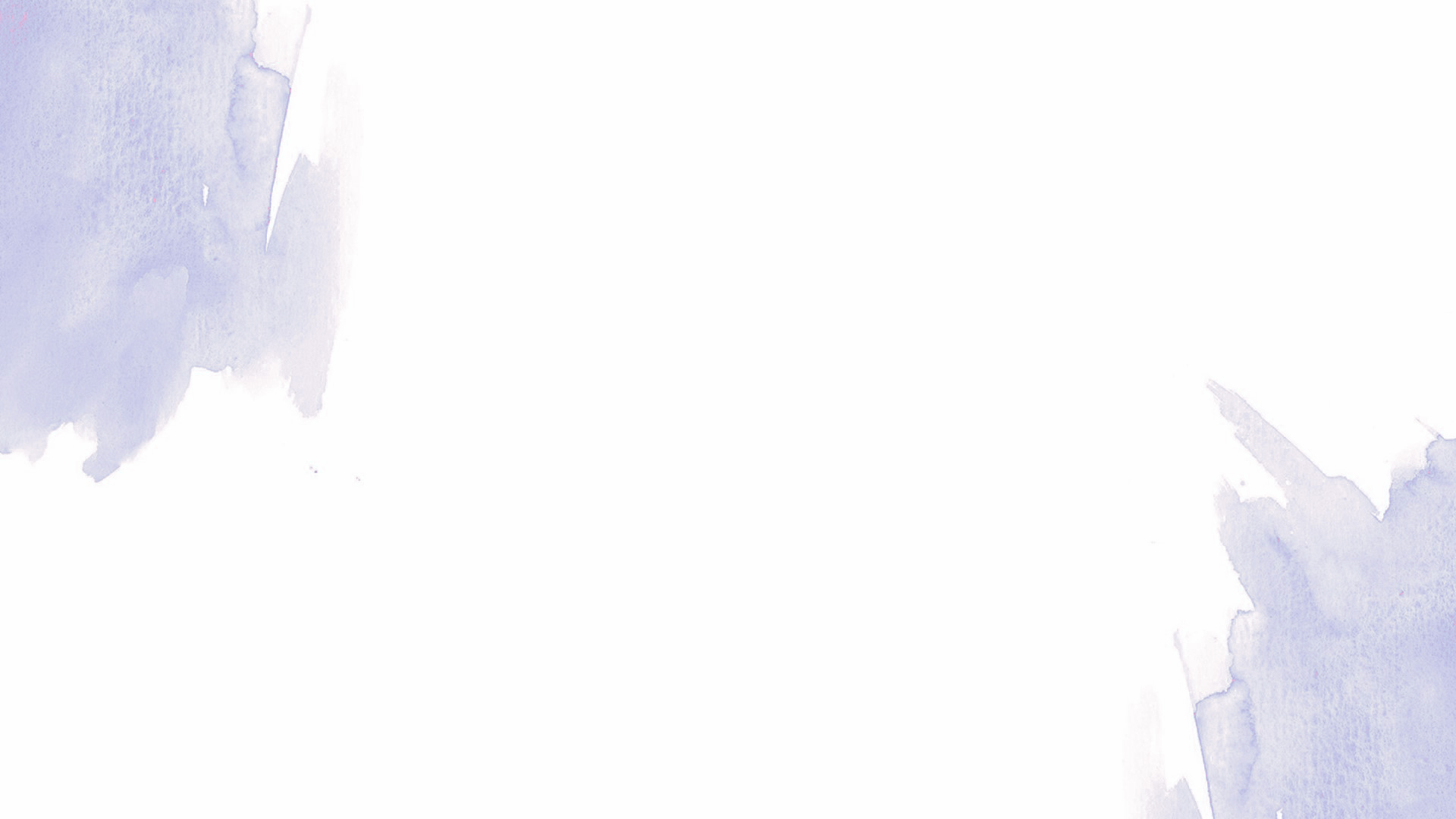 الأهداف
في نهاية الدرس ينبغي أن يكون التلميذ قادر علي أن :
يشرح المقصود بالكهرباء الساكنة والكهرباء التيارية .
يستنتج الظواهر المرتبطة بالكهرباء الساكنة .
يصمم أنشطة لتوليد الكهرباء الساكنة .
يفسر جذب المسطرة المشحونة لقصاصات الورق .
يقارن بين الكهرباء الساكنة والكهرباء التيارية .
يوضح أهمية الكهرباء في الحياة وإستخدامها في البيئة .
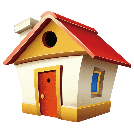 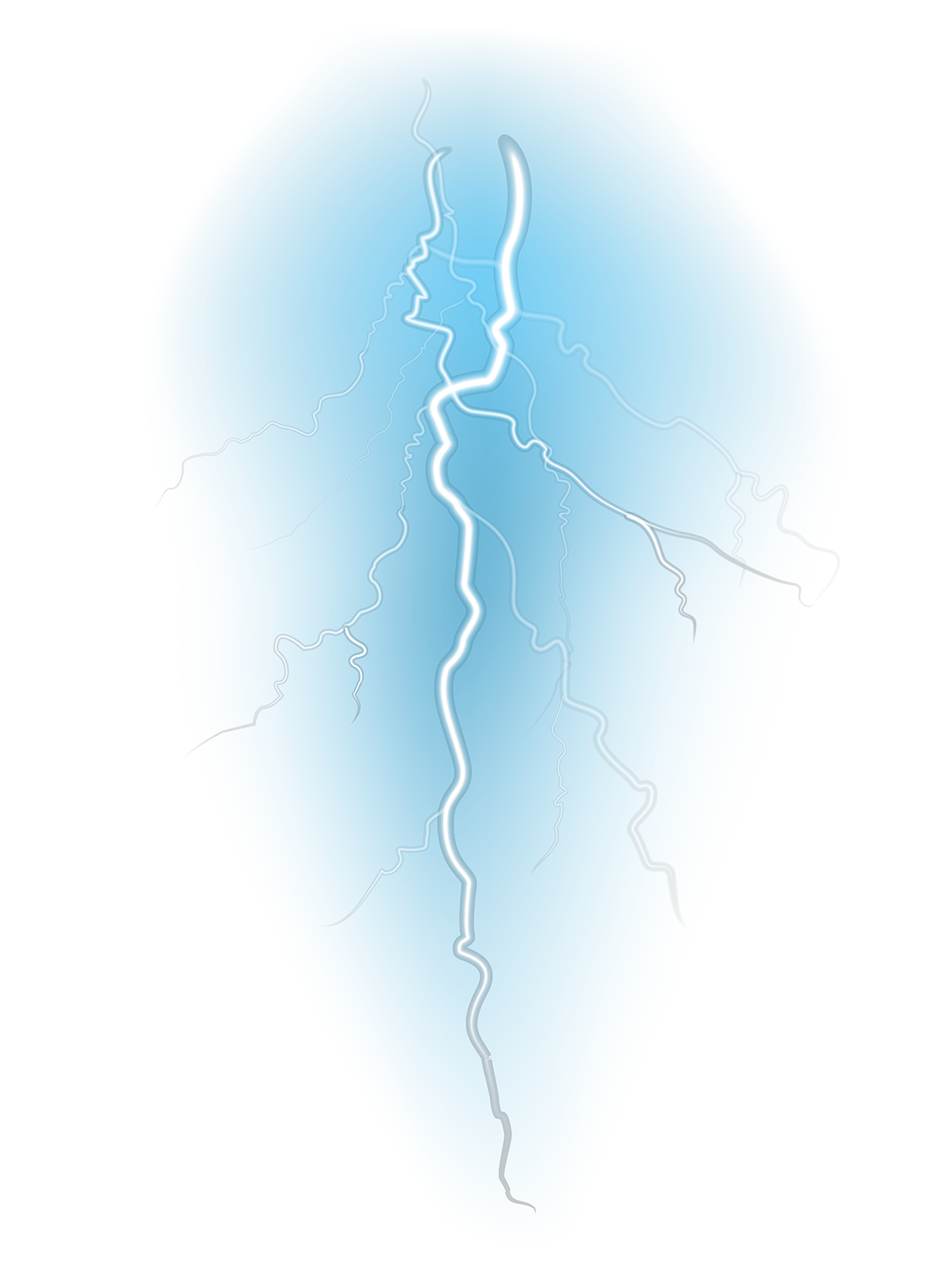 الكهرباء
01
الكهرباء الساكنة
شحنات كهربية تبقي علي الجسم
02
الكهرباء التيارية
هي شحنات كهربية تنتقل خلال اسلاك موصلة لمسافات طويلة
03
الأجهزة الكهربية المنزلية
الأجهزة التي توجد بالمنزل تعمل بالكهرباء وتحتاج عند تشغيلها إلي أسلاك لتوصلها بمصادر التيار الكهربي
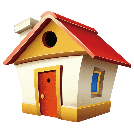 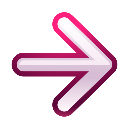 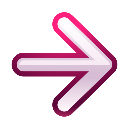 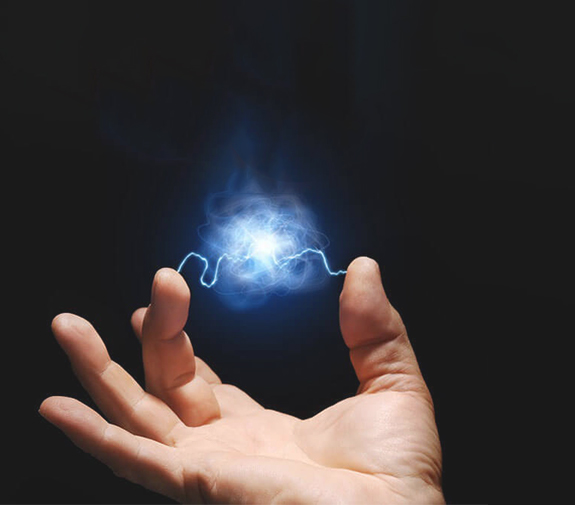 الكهرباء الساكنة
تُعرف الكهرباء الساكنة بأنها إحدى أنواع الكهرباء التي تنشأ نتيجة تراكم الشحنات الكهربائية على سطح مادة ما بسبب فرك مادتين واحتكاكهما معاً مما يؤدي إلى اختلال تعادل الذرات في كلتا المادتين، حيث تمتلك كلا المادتين عدداً متساوياً من البروتونات الموجبة والإلكترونات السالبة، وبعد احتكاكهما تنتقل الإلكترونات من مادةٍ لتُصبح شحنتها موجبة وتنجذب لمادة أخرى تمنحها شحنةً سالبة.
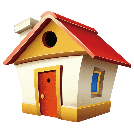 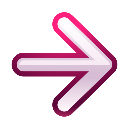 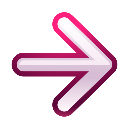 الكهرباء التيارية
تُعرف الكهرباء التيارية بأنها شحنات كهربية تنتقل خلال أسلاك موصلة وهي ما تسمي التيار الكهربائي وتحتاج إلي موصل بحيث يمكن للإلكترونات ان تنساب وتمر بسهولة من خلالة مثل الأسلاك النحاسية هي أكثر الموصلات إنتشاراً
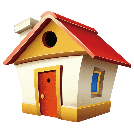 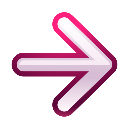 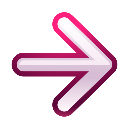 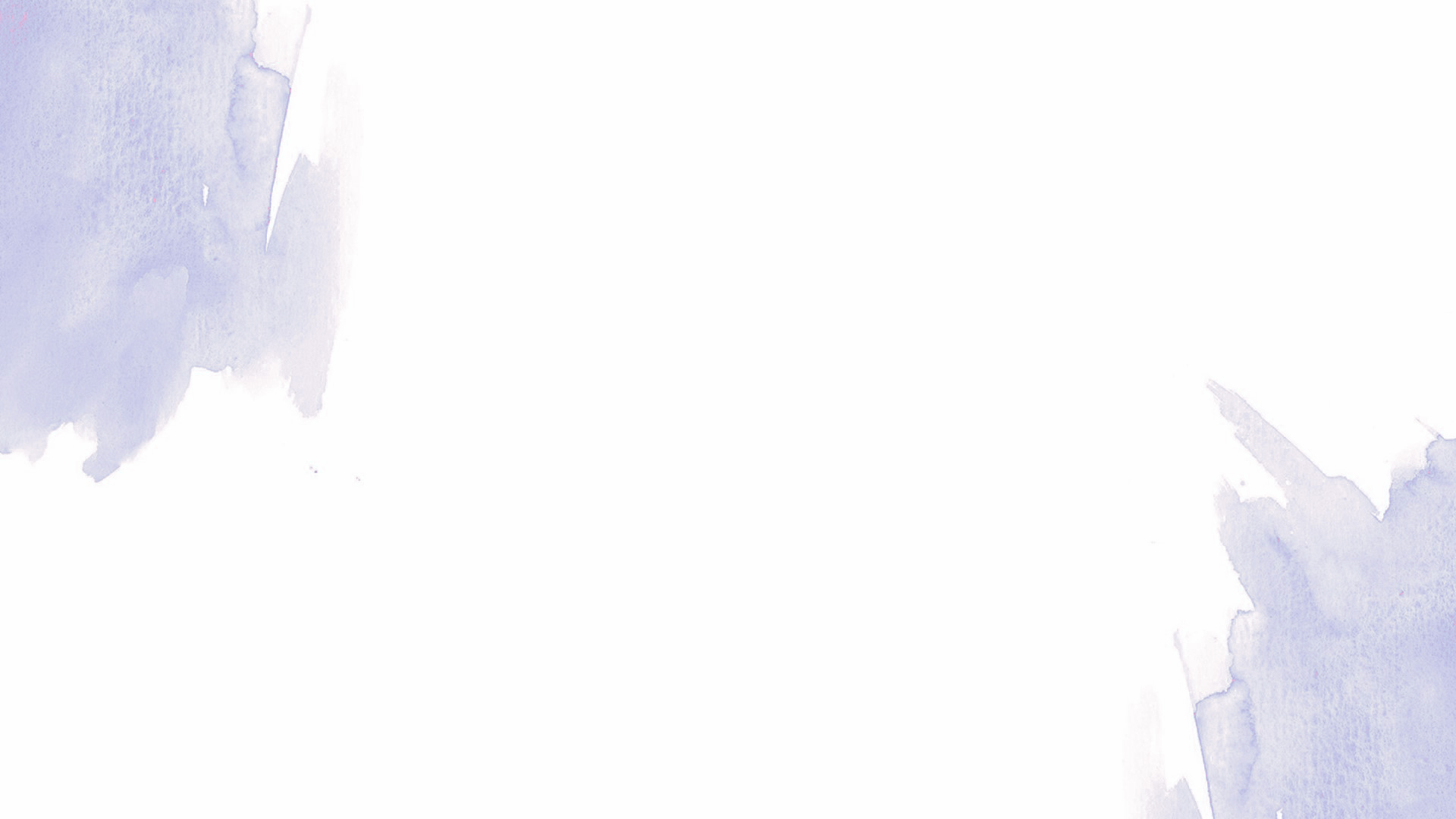 بعض المصطلحات
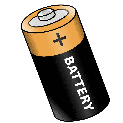 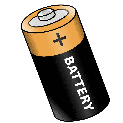 البطارية
مصدر للتيار الكهربي
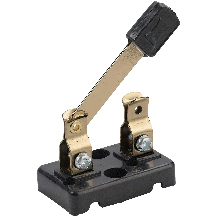 يعمل علي غلق وفتح الدائرة الكهربية
المفتاح
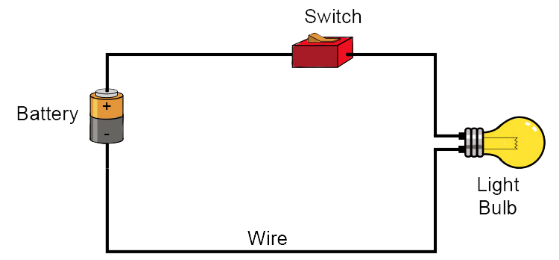 مسار مغلق للتيار الكهربي
الدائرة الكهربية
تستخدم في نقل التيار الكهربي من البطارية إلي المصباح
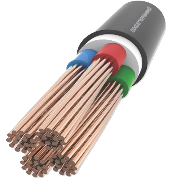 الأسلاك
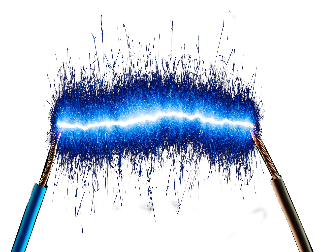 شحنات كهربية متحركة
التيار الكهربي
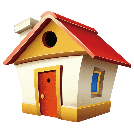